CS1033 Assignment 2 Slide Show
Lab Leader: 
Alex
43 Slides (Alex's Labs)
1
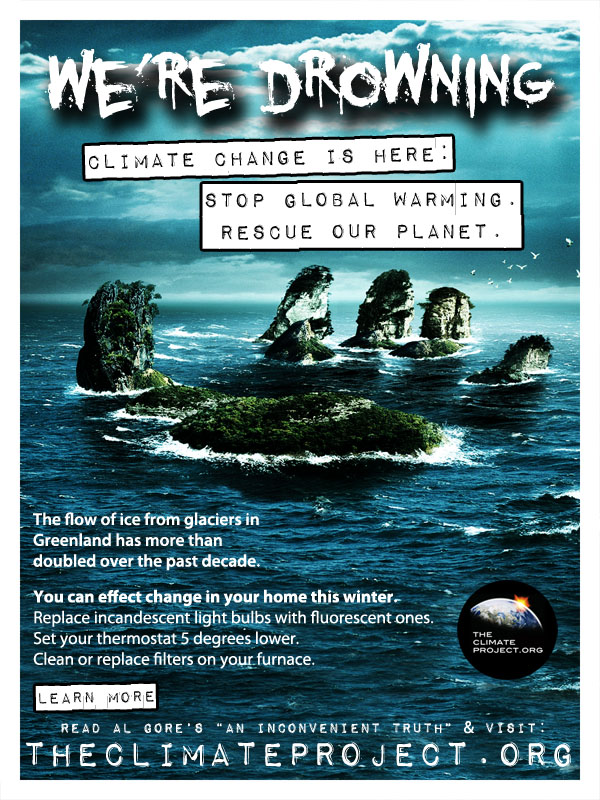 43 Slides (Alex's Labs)
2
[Speaker Notes: rsharm33
Laura]
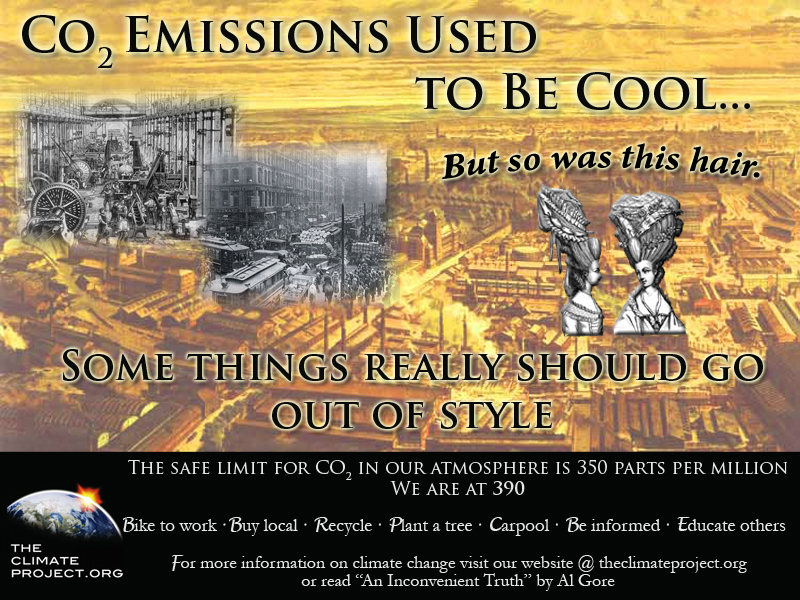 43 Slides (Alex's Labs)
3
[Speaker Notes: Laura
atomane]
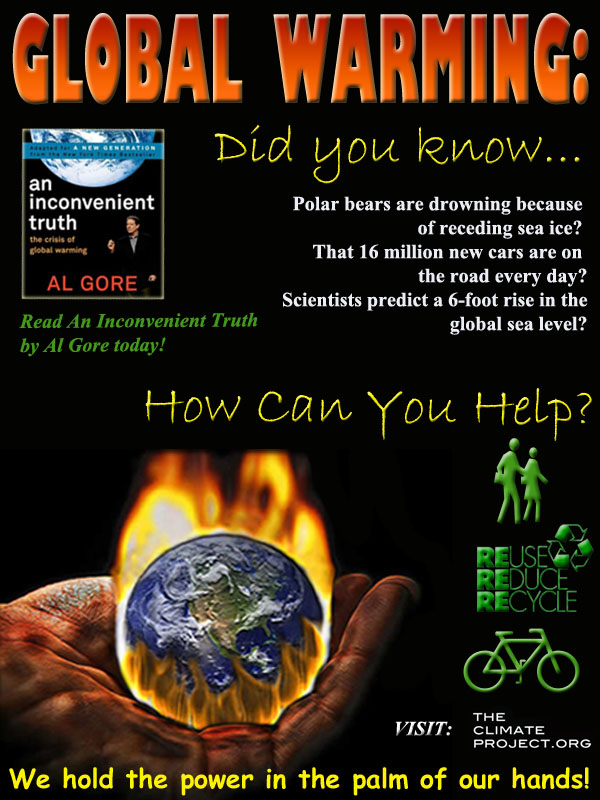 43 Slides (Alex's Labs)
4
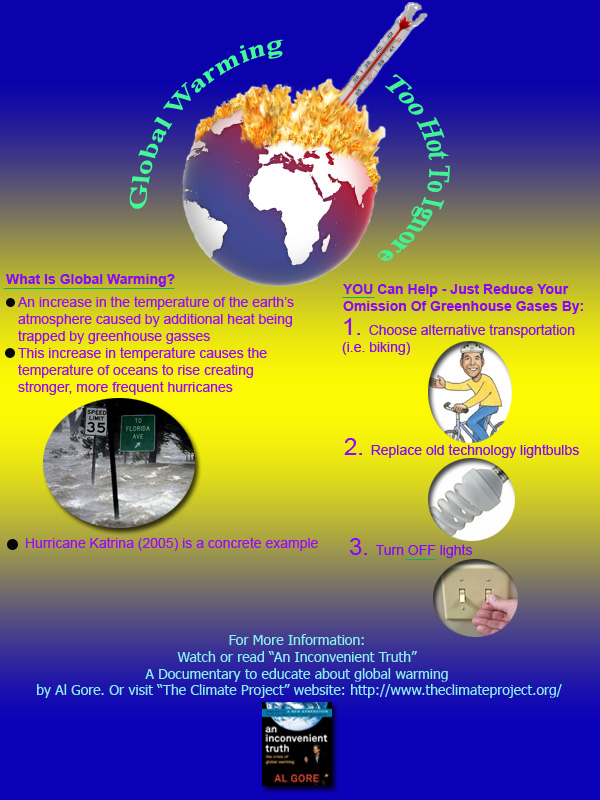 43 Slides (Alex's Labs)
5
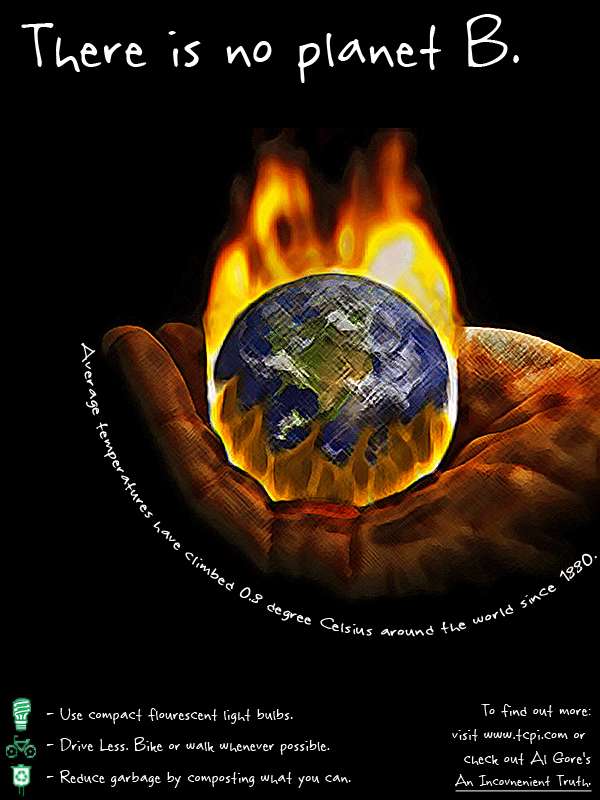 43 Slides (Alex's Labs)
6
[Speaker Notes: Bleung46
laura]
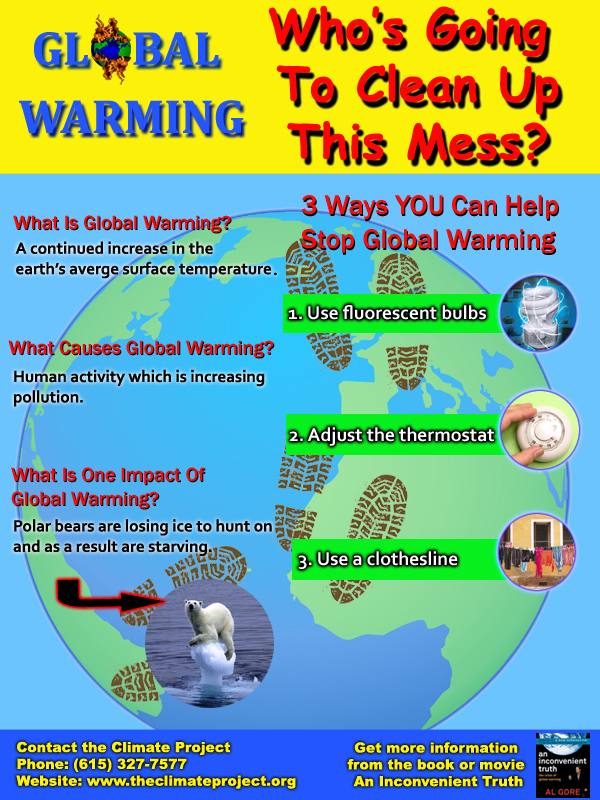 43 Slides (Alex's Labs)
7
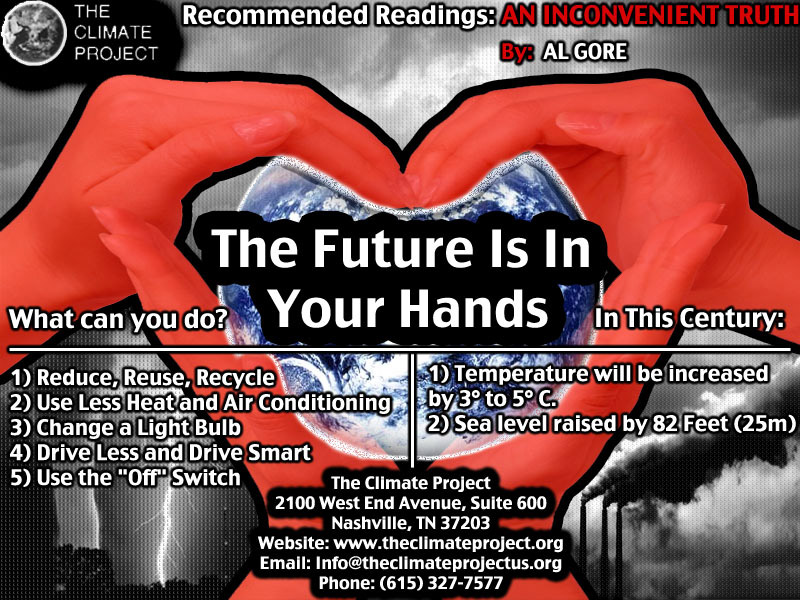 43 Slides (Alex's Labs)
8
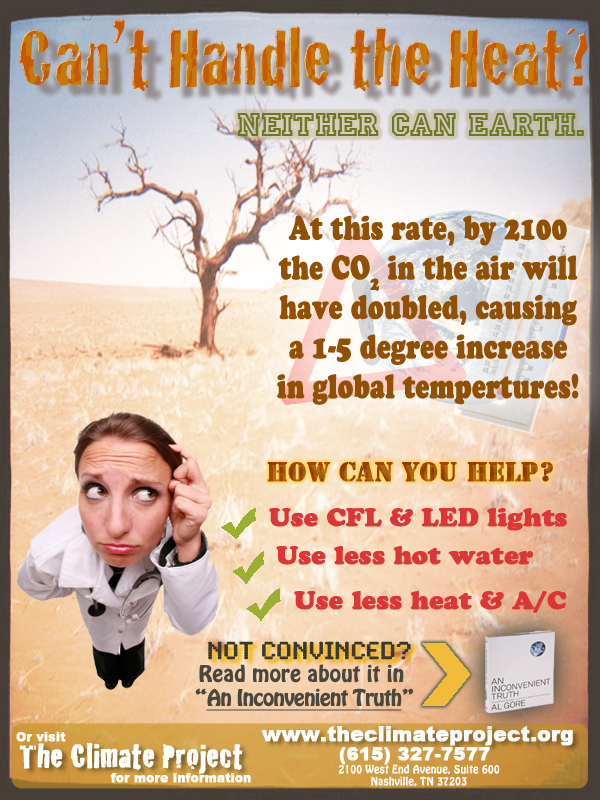 43 Slides (Alex's Labs)
9
[Speaker Notes: Vramsay
laura]
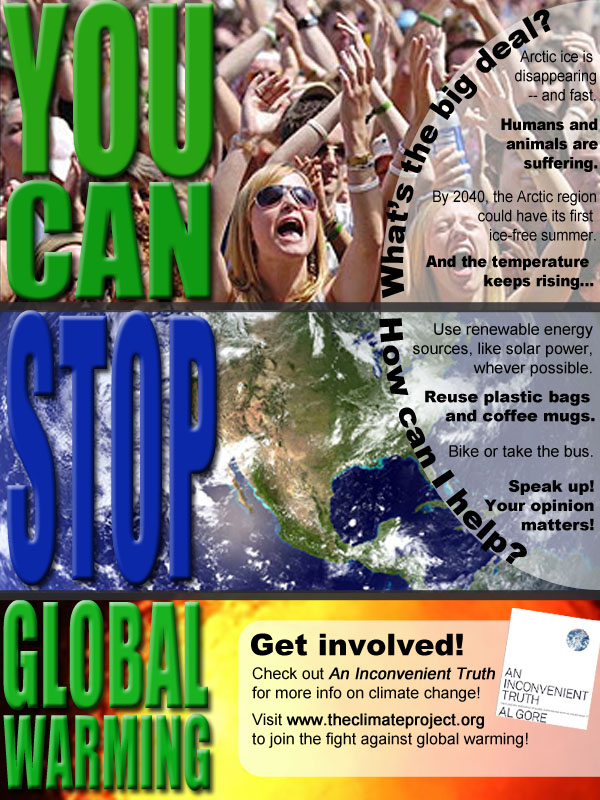 43 Slides (Alex's Labs)
10
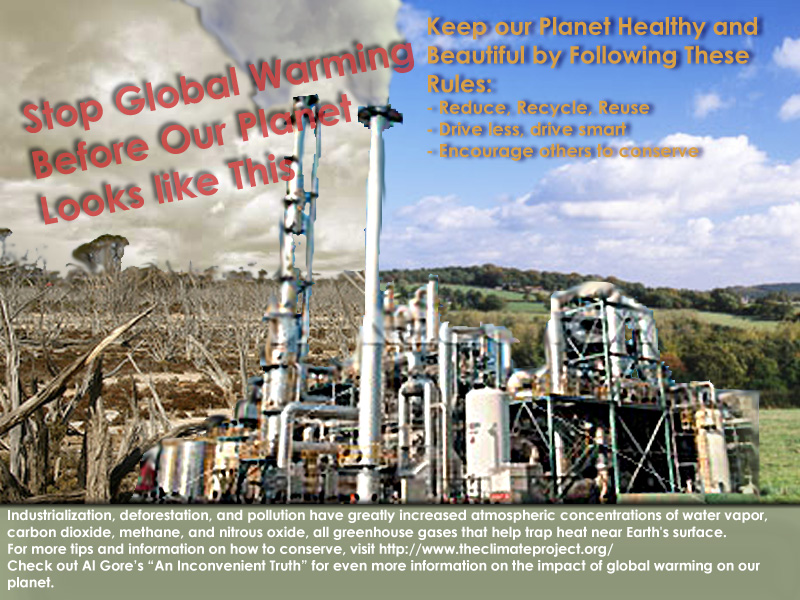 43 Slides (Alex's Labs)
11
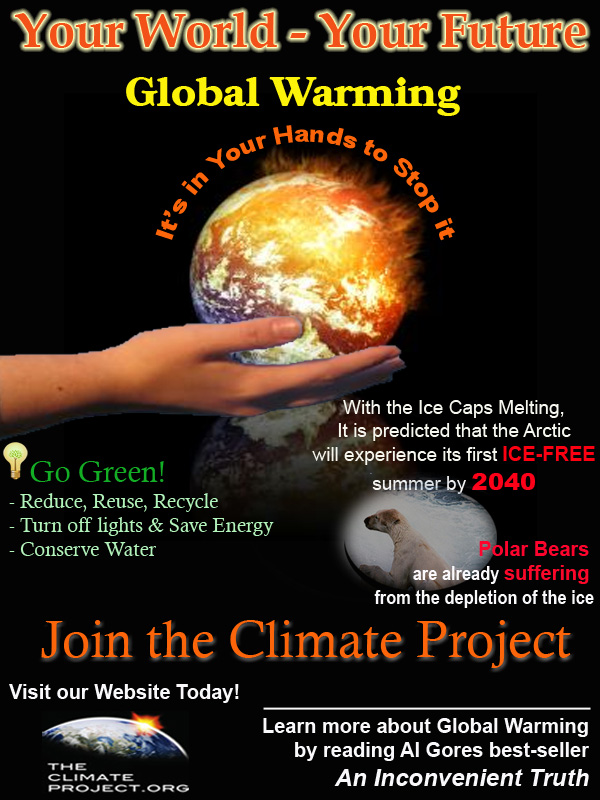 43 Slides (Alex's Labs)
12
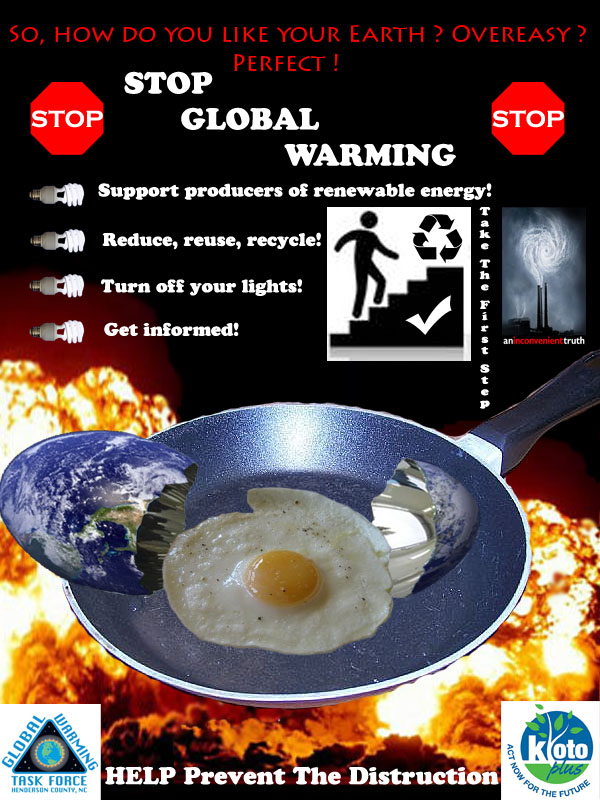 43 Slides (Alex's Labs)
13
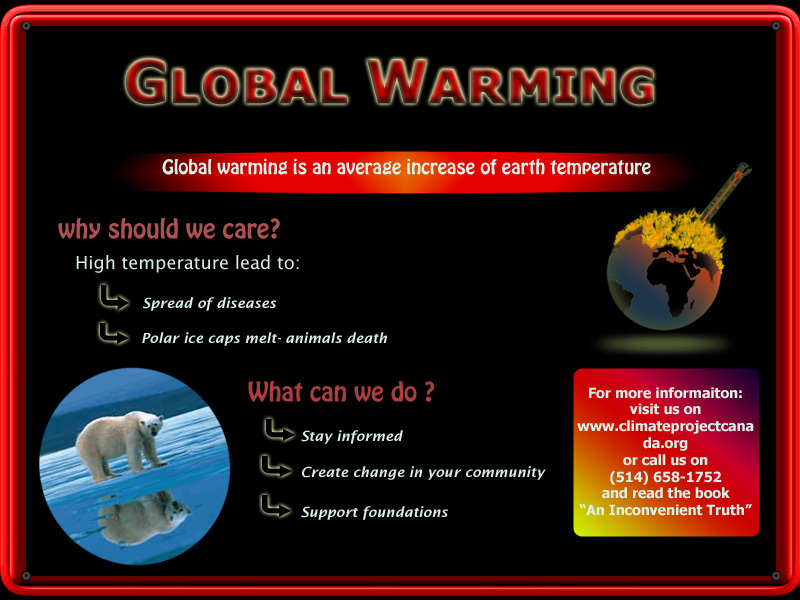 43 Slides (Alex's Labs)
14
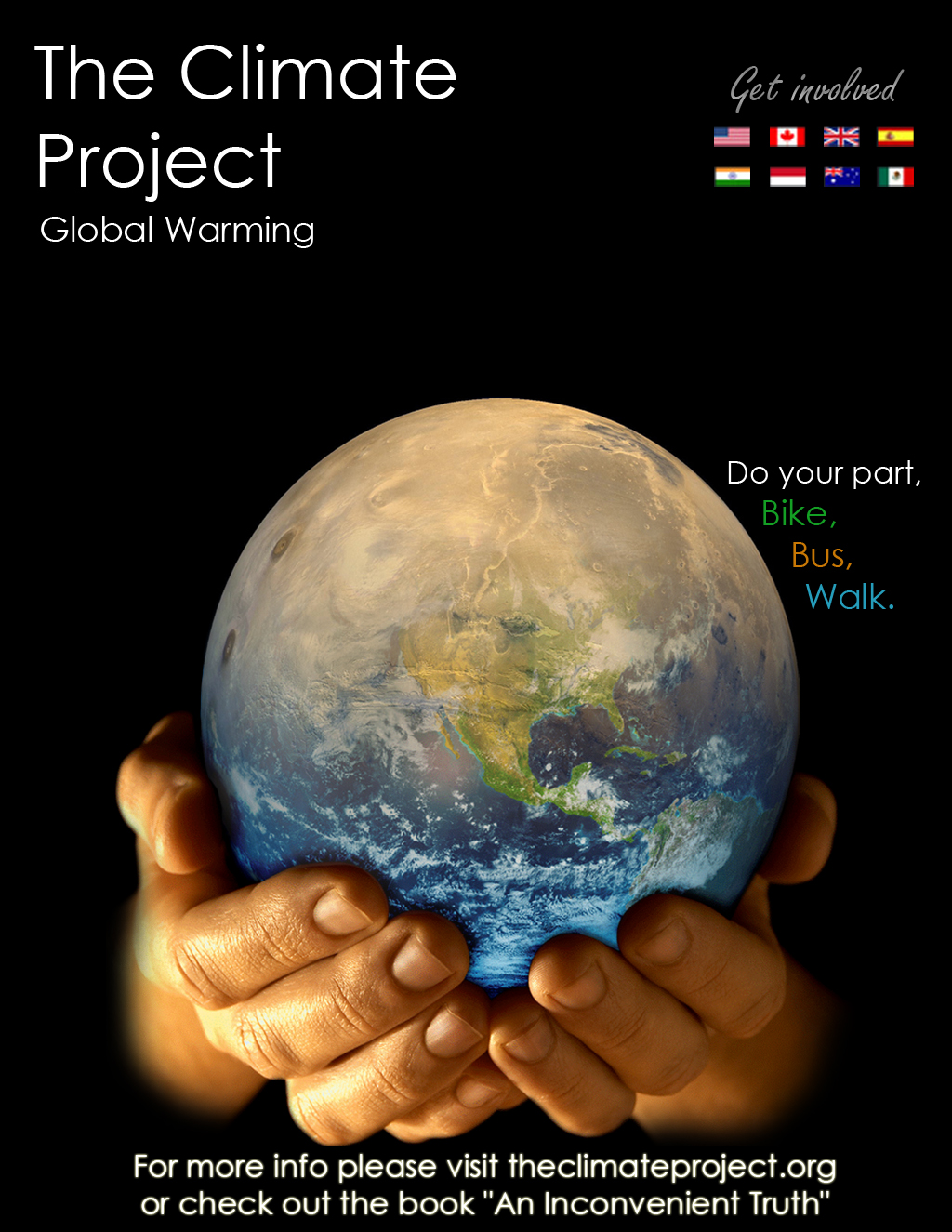 43 Slides (Alex's Labs)
15
[Speaker Notes: Atay17
Laura LOVES this one]
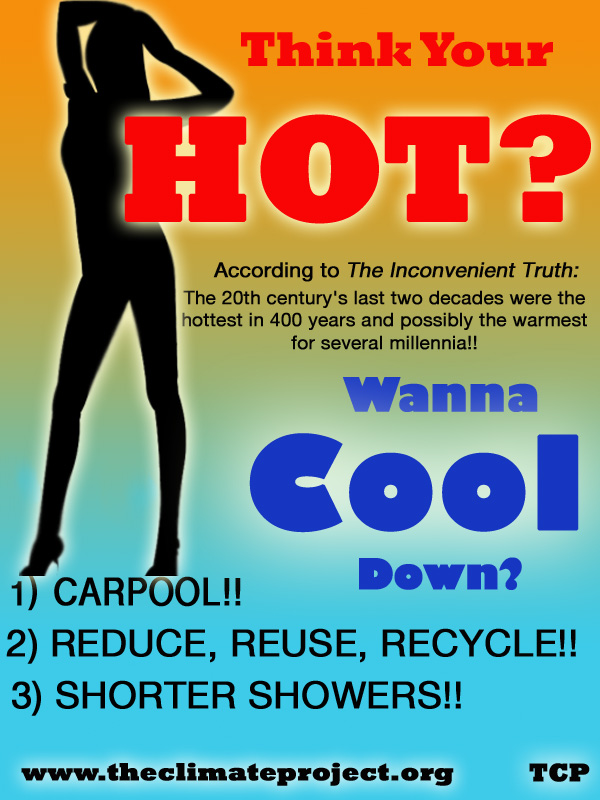 43 Slides (Alex's Labs)
16
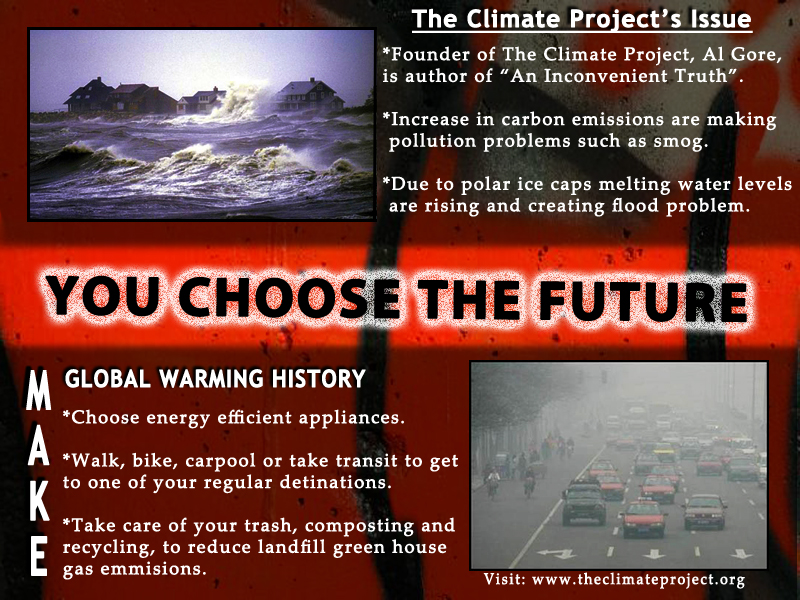 43 Slides (Alex's Labs)
17
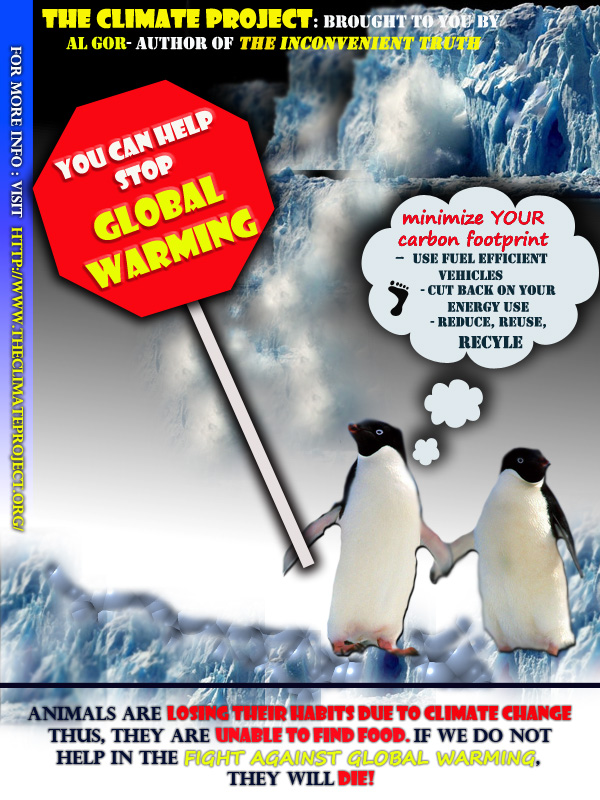 43 Slides (Alex's Labs)
18
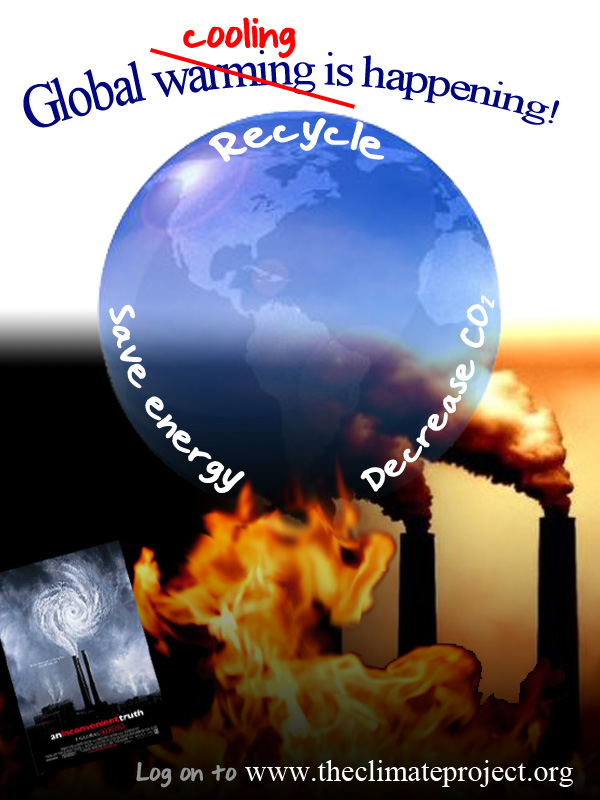 43 Slides (Alex's Labs)
19
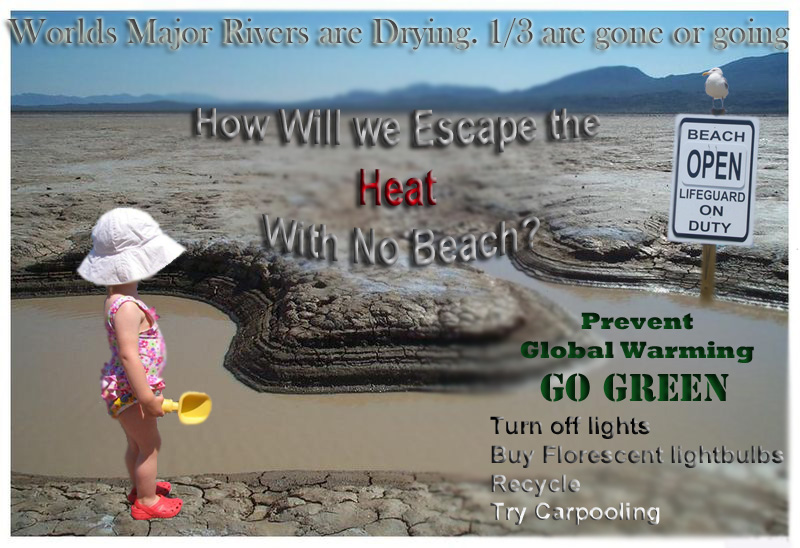 43 Slides (Alex's Labs)
20
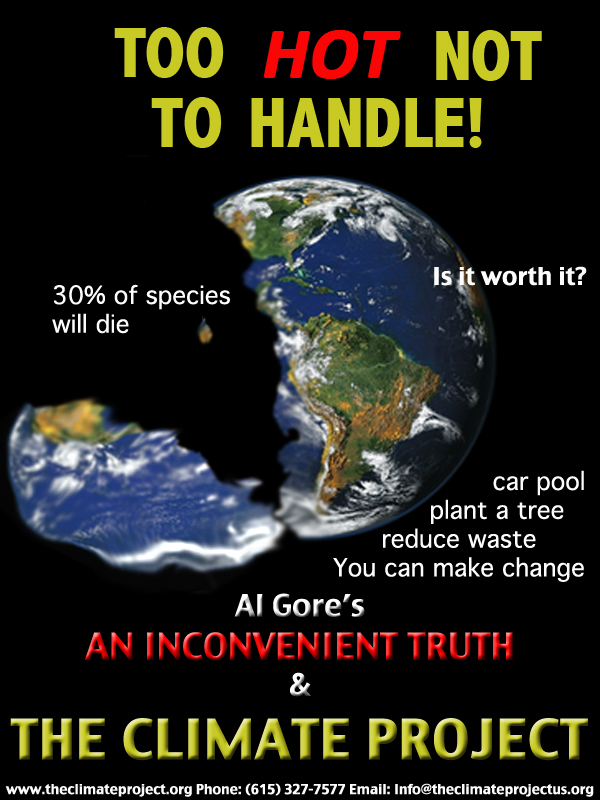 43 Slides (Alex's Labs)
21
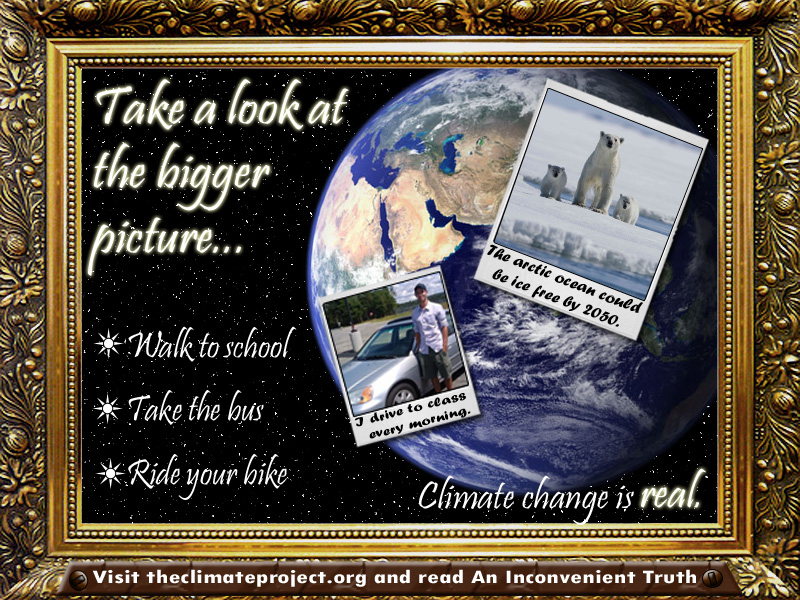 43 Slides (Alex's Labs)
22
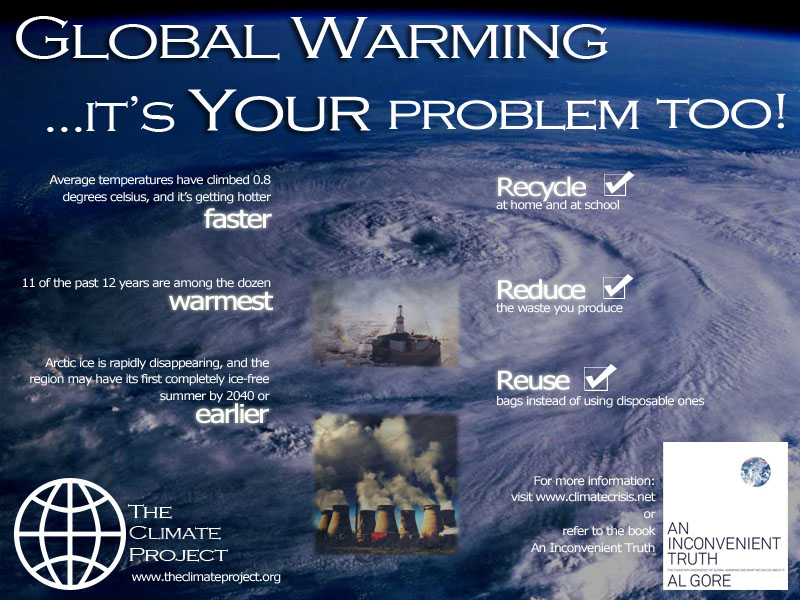 43 Slides (Alex's Labs)
23
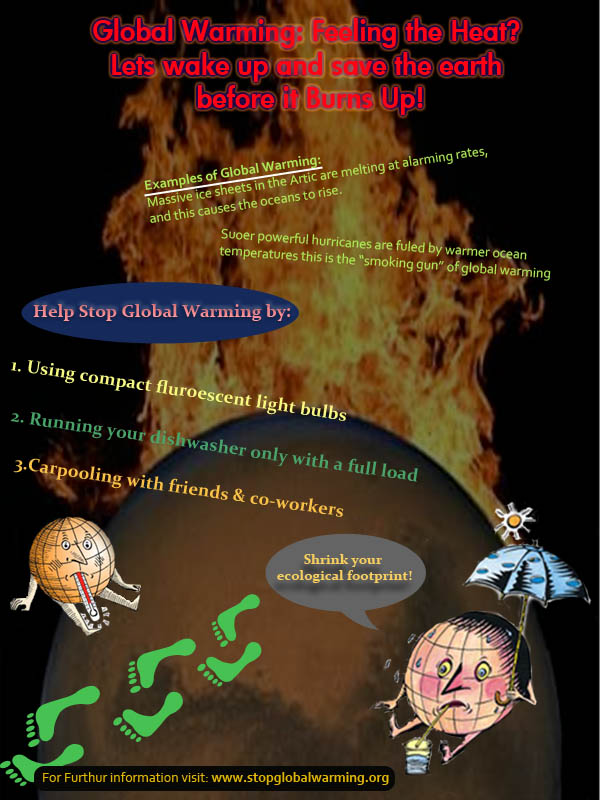 43 Slides (Alex's Labs)
24
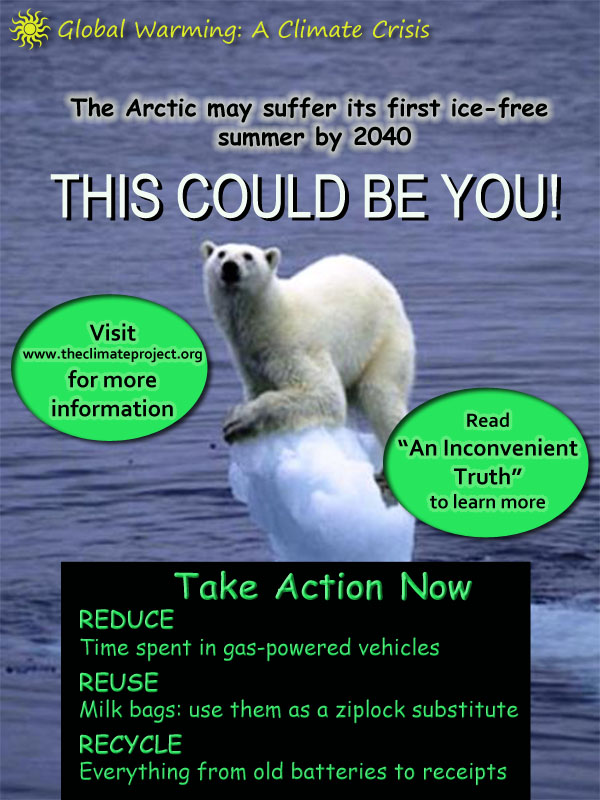 43 Slides (Alex's Labs)
25
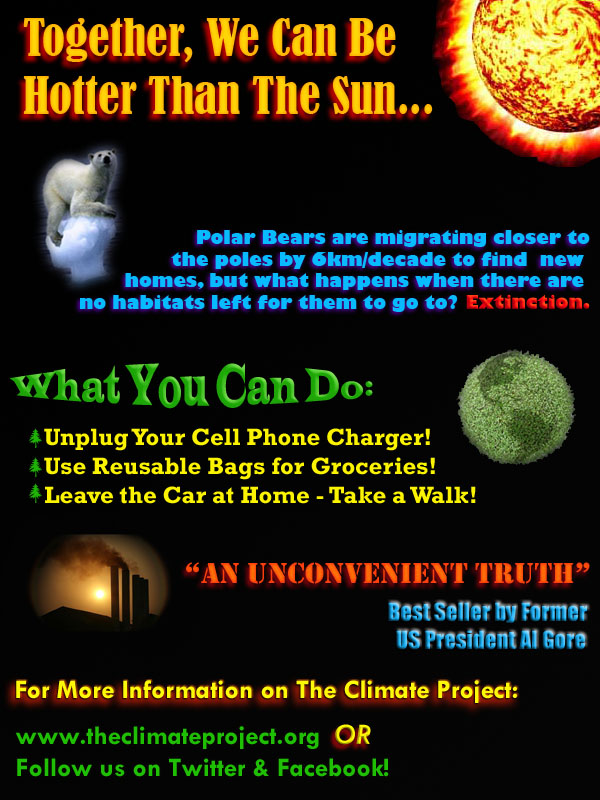 43 Slides (Alex's Labs)
26
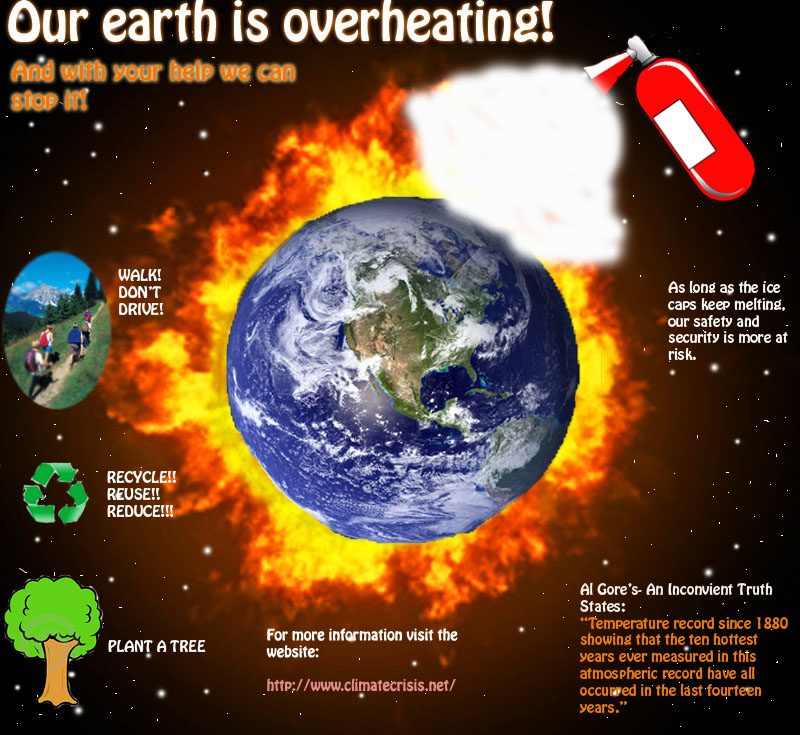 43 Slides (Alex's Labs)
27
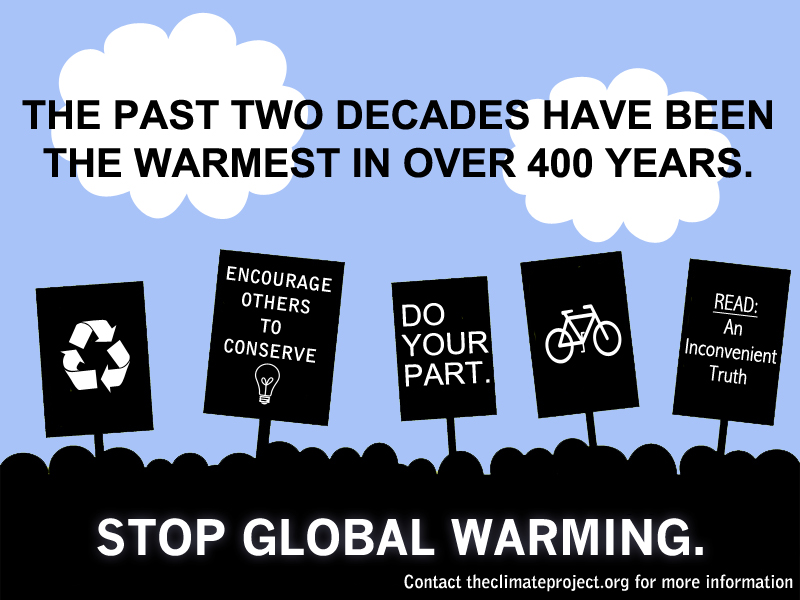 43 Slides (Alex's Labs)
28
[Speaker Notes: Mmenecol
laura]
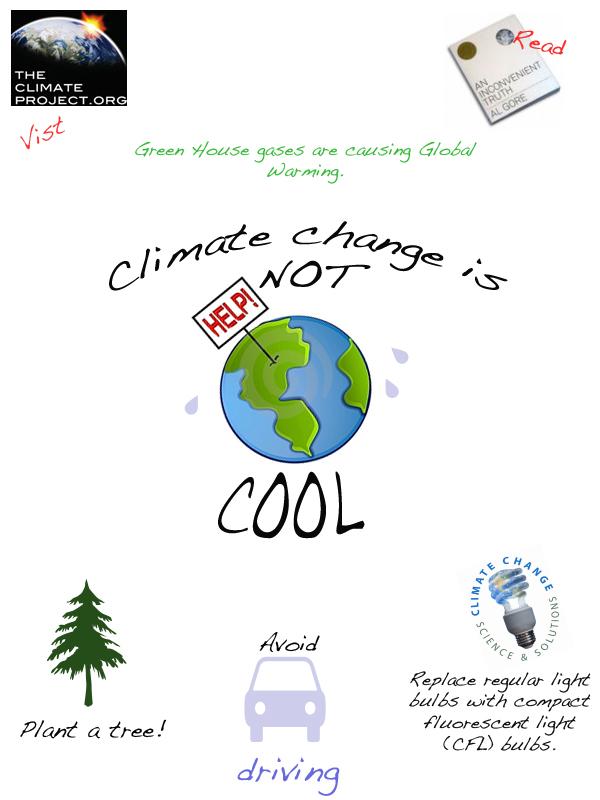 43 Slides (Alex's Labs)
29
[Speaker Notes: Jjesson
laura]
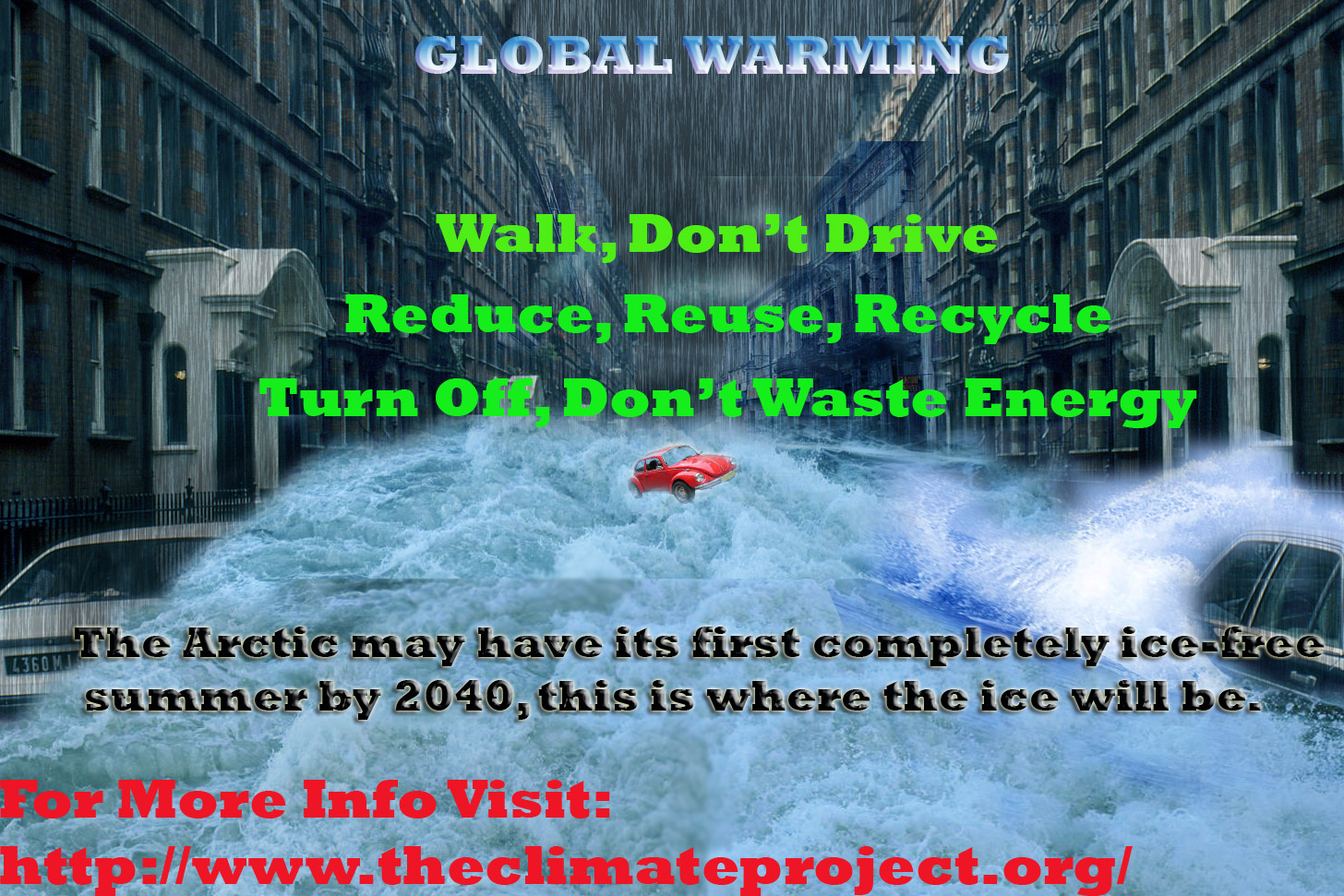 43 Slides (Alex's Labs)
30
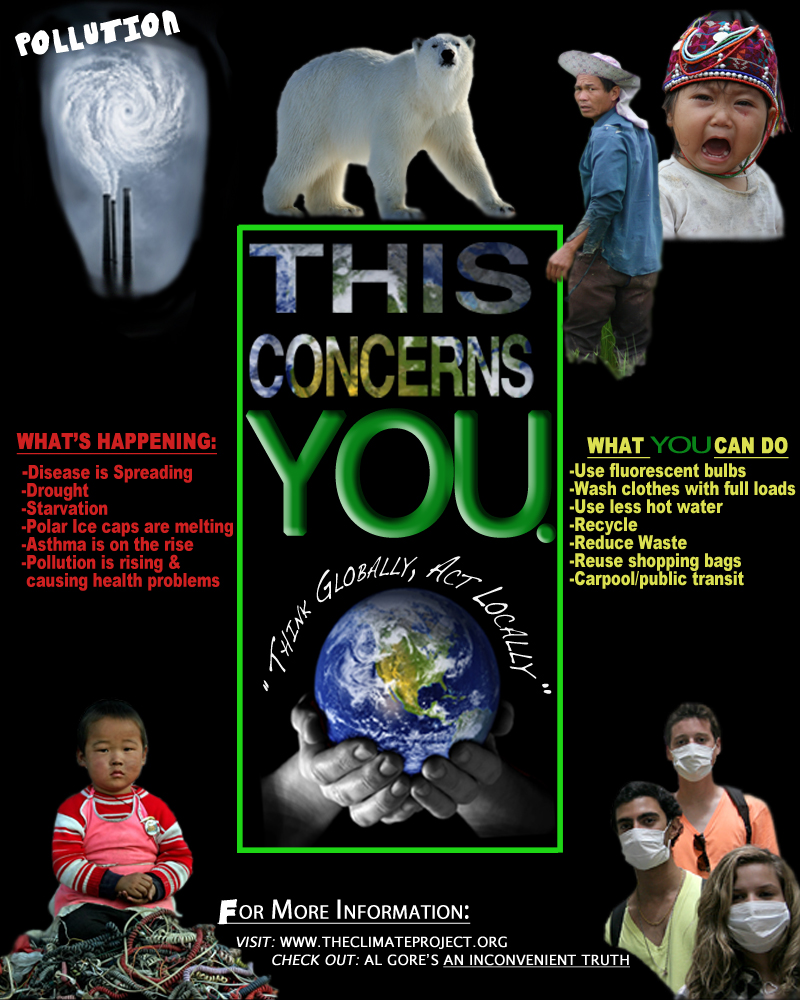 43 Slides (Alex's Labs)
31
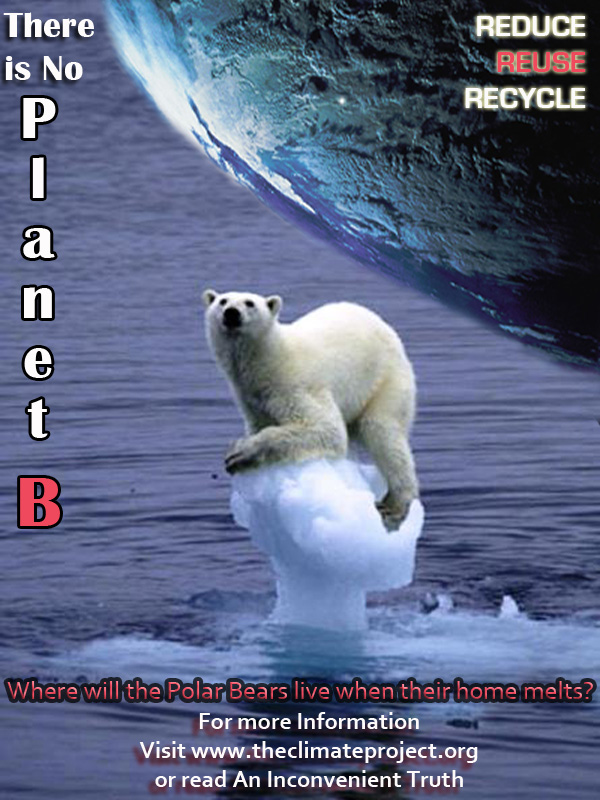 43 Slides (Alex's Labs)
32
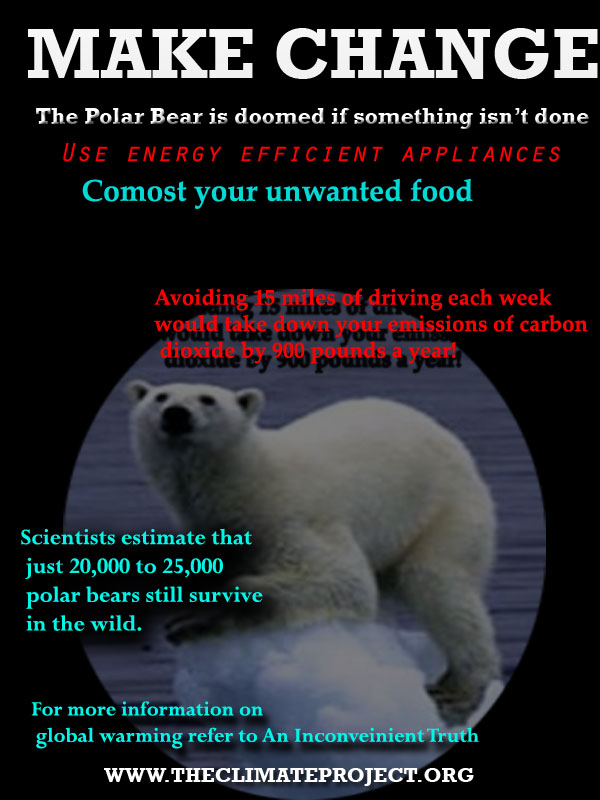 43 Slides (Alex's Labs)
33
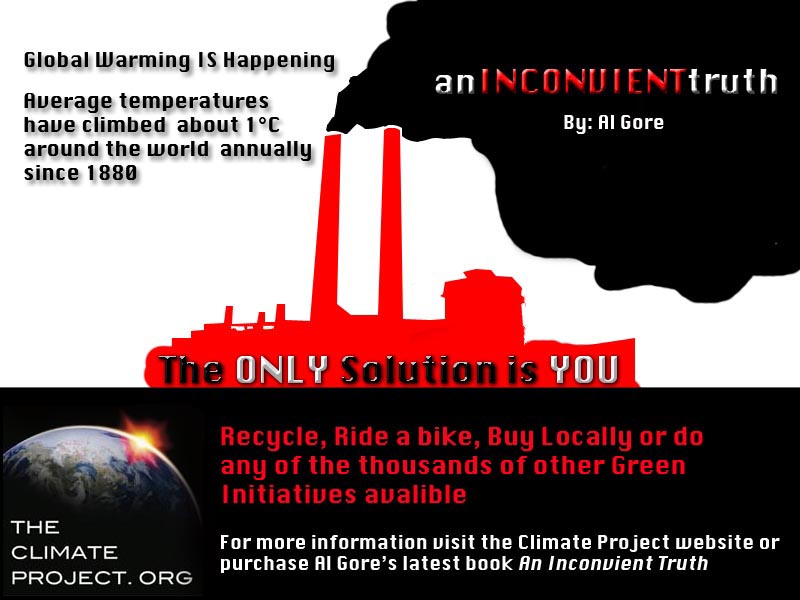 43 Slides (Alex's Labs)
34
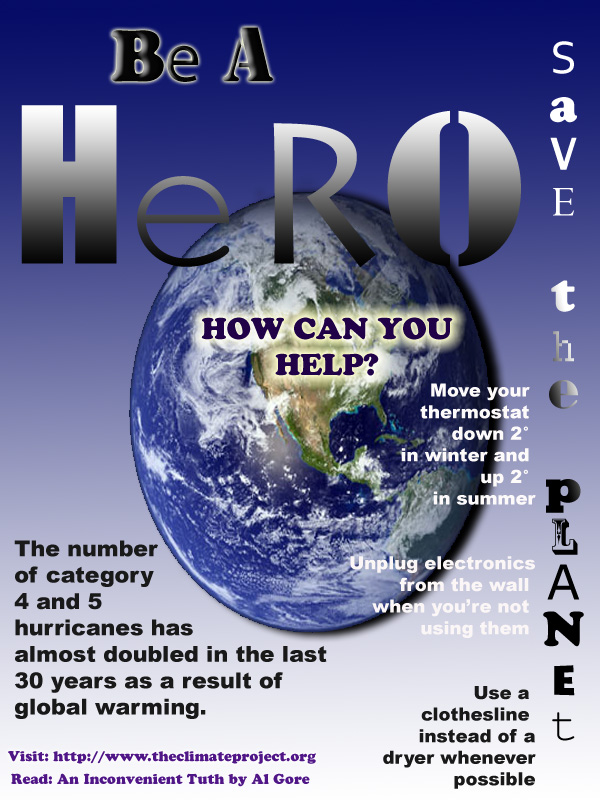 43 Slides (Alex's Labs)
35
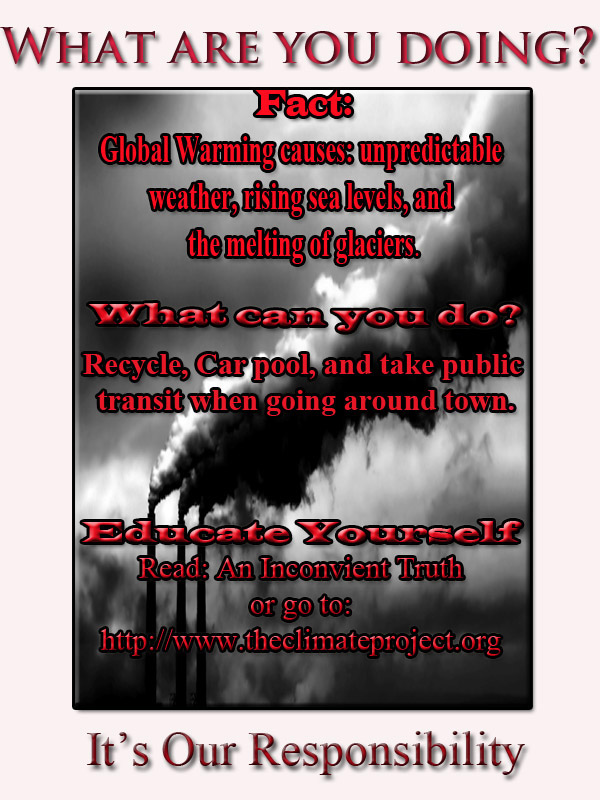 43 Slides (Alex's Labs)
36
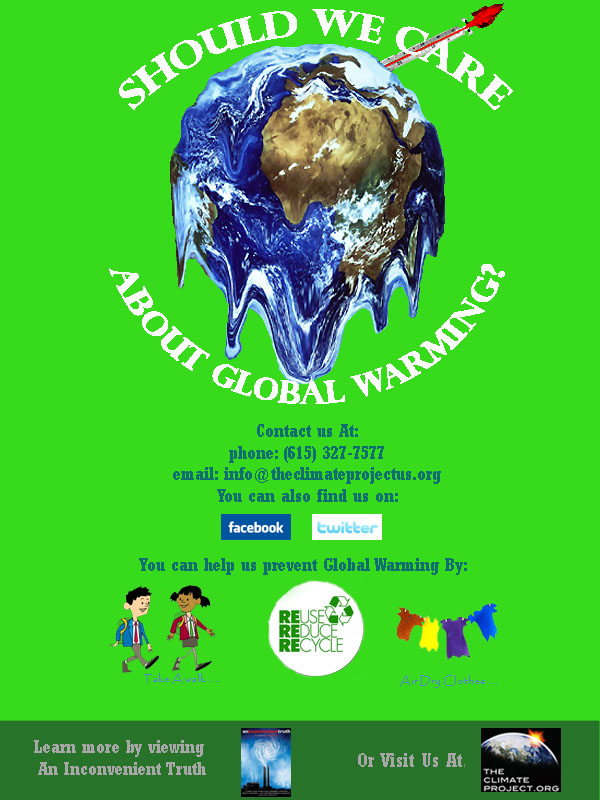 43 Slides (Alex's Labs)
37
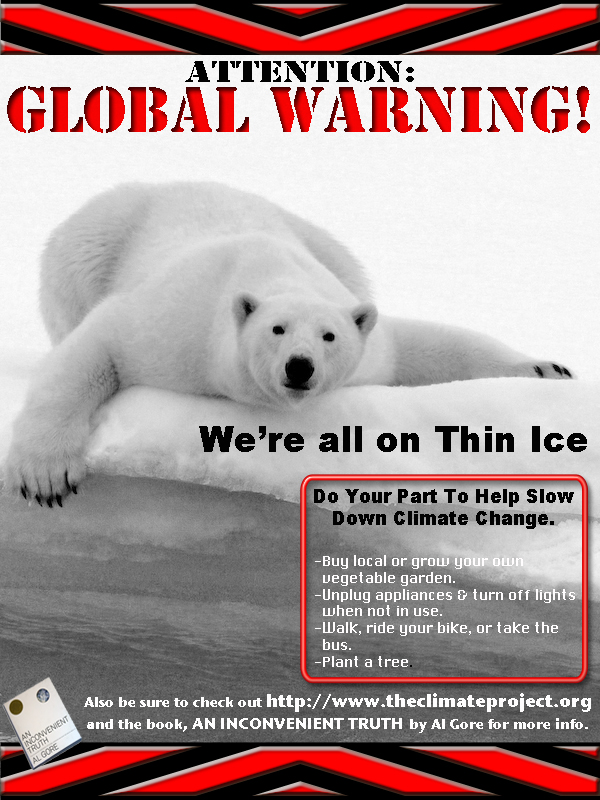 43 Slides (Alex's Labs)
38
[Speaker Notes: Chall53
laura]
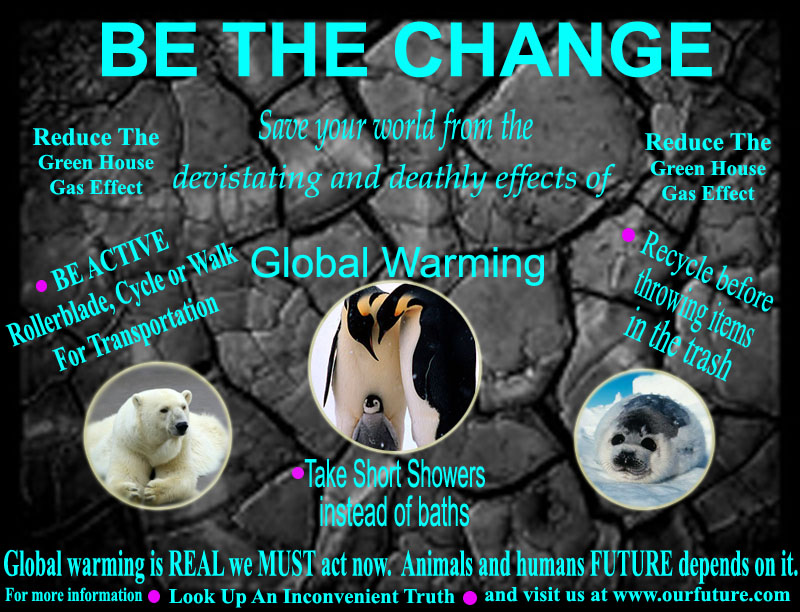 43 Slides (Alex's Labs)
39
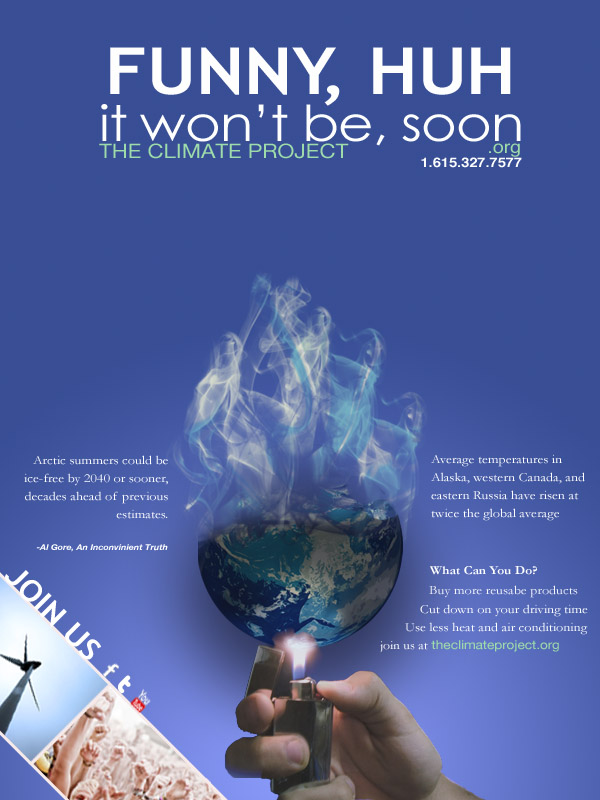 43 Slides (Alex's Labs)
40
[Speaker Notes: Agolds5
laura]
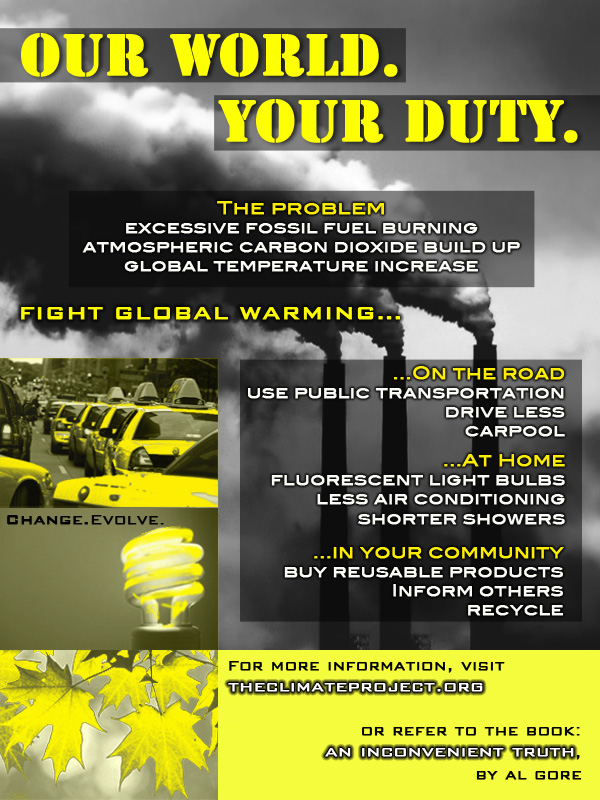 43 Slides (Alex's Labs)
41
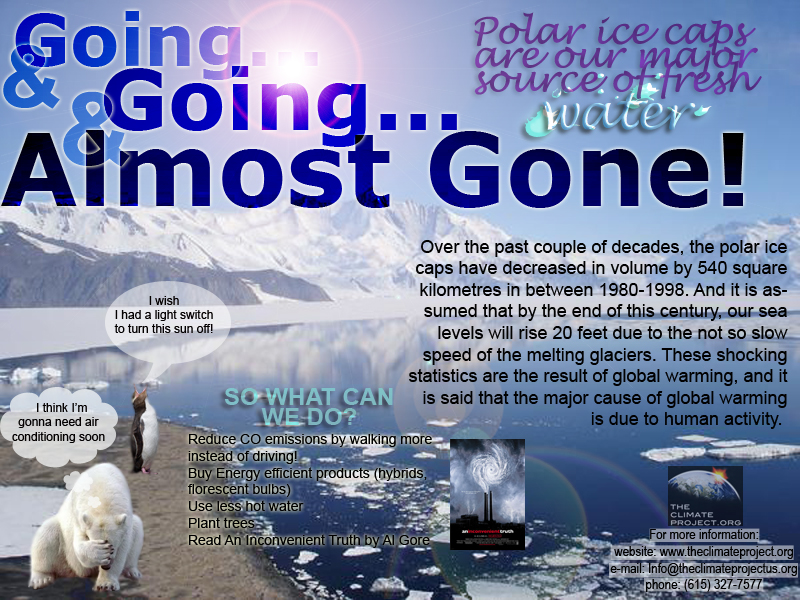 43 Slides (Alex's Labs)
42
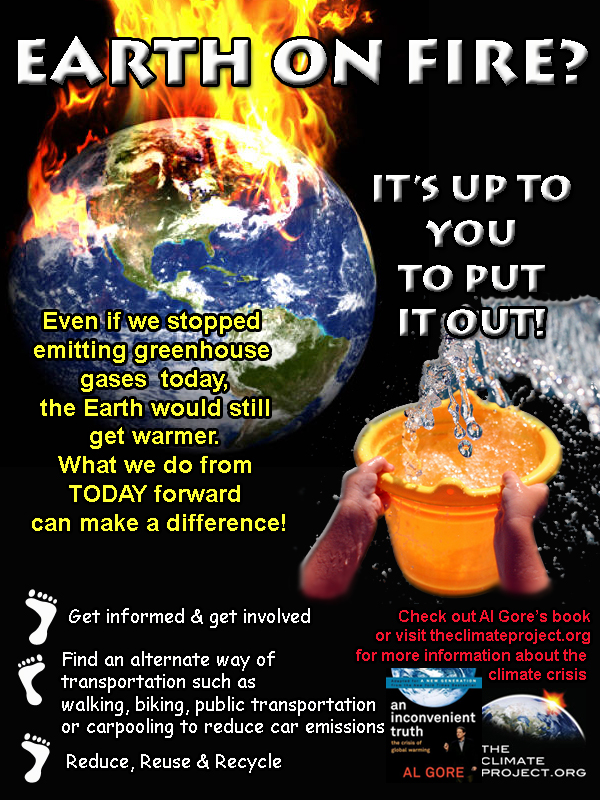 43 Slides (Alex's Labs)
43